Paměťové instituce v CADR 
a SK ČR
Mgr. Jana Militká
30. 11. 2017 - 18. konference Archivy, knihovny, muzea v digitálním světě
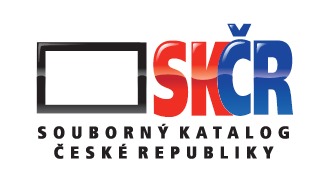 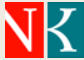 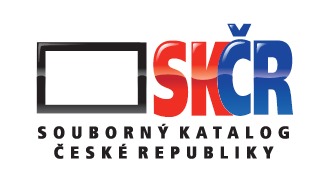 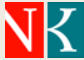 CADR - Centrální adresář knihoven a informačních institucí v ČR
1996 – Adresář knihoven a informačních institucí (báze ADR)
sloučeny databáze Oddělení souborných katalogů a Odboru knihovnictví (Knihovnický institut) NK ČR
údaje o institucích spolupracujících na budování souborných katalogů CEZL/CASLIN – SK ČR, účastnících se MVS nebo spolupracujících s KI NK ČR
správcem nadále obě pracoviště (OSK zodpovědné za odborné, KI za veřejné knihovny)
zpřístupnění v ALEPHu
18. konference Archivy, knihovny, muzea v digitálním světě
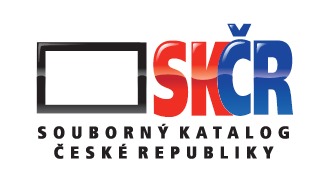 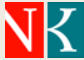 CADR - Centrální adresář knihoven a informačních institucí v ČR
2015 – vznik CADR sloučením báze ADR a Evidence knihoven MK ČR 
(správcem báze nadále OSK a KI, ale knihovnám zůstává povinnost hlásit změny některých údajů na MK ČR)

2014 – přípravy, vypsání projektu
2015 – sloučení, úprava on-line formuláře pro aktualizaci, školení k aktualizaci
2016 – aktualizace, doplnění dat
18. konference Archivy, knihovny, muzea v digitálním světě
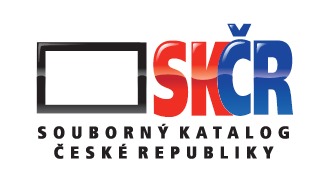 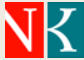 CADR - Centrální adresář knihoven a informačních institucí v ČR
nejúplnější zdroj informací o knihovnách v ČR 

celkem 8027 záznamů – zachovány i záznamy zrušených knihoven (kontinuita)

6599 záznamů “živých” knihoven
184 knihoven muzeí a galerií
75 knihoven archivů
19 knihoven NPÚ
18. konference Archivy, knihovny, muzea v digitálním světě
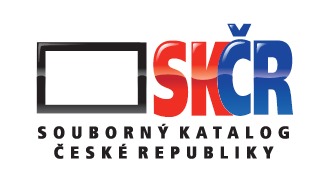 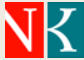 CADR - Centrální adresář knihoven a informačních institucí v ČR
prezentace knihoven zdarma :)

CADR
Souborný katalog ČR (SK ČR) – od roku 1996
Virtuální polytechnická knihovna (VPK) – od roku 2014
knihovny.cz – od roku 2015

využití navazujících služeb
18. konference Archivy, knihovny, muzea v digitálním světě
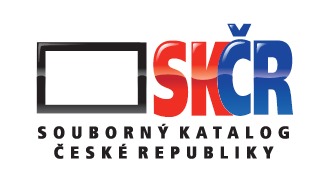 CADR - záznam
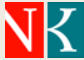 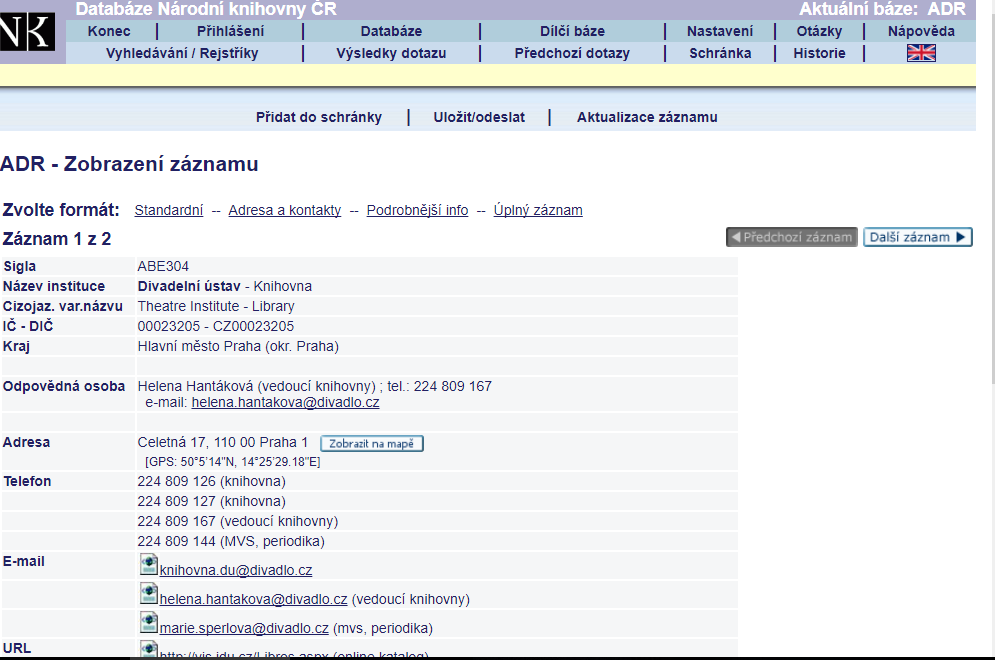 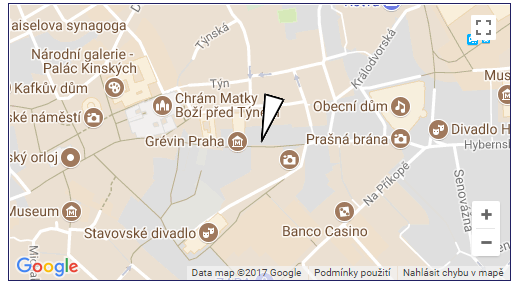 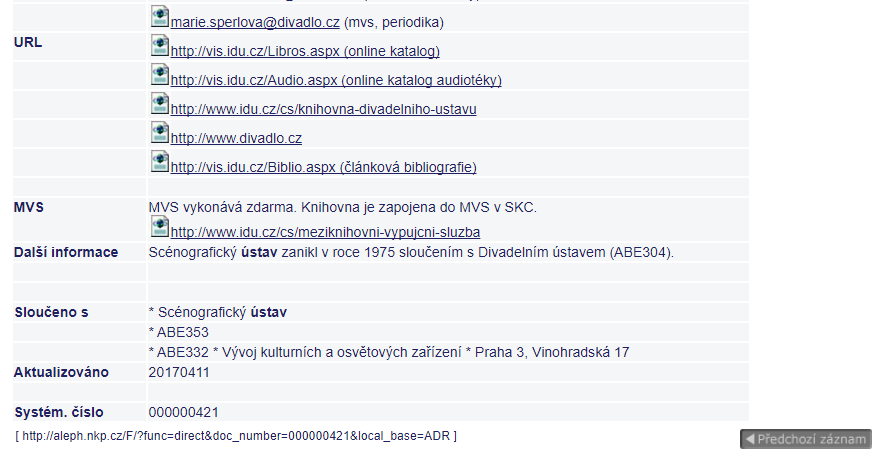 18. konference Archivy, knihovny, muzea v digitálním světě
[Speaker Notes: ne všechny údaje ve standardním zobrazení - provozní doba v úplném...]
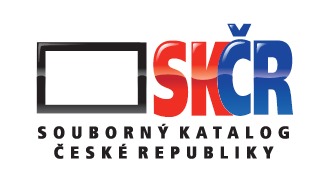 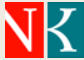 CADR - ve VPK
pro MVS
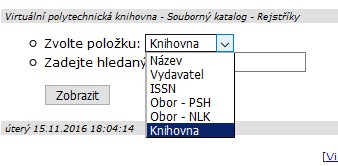 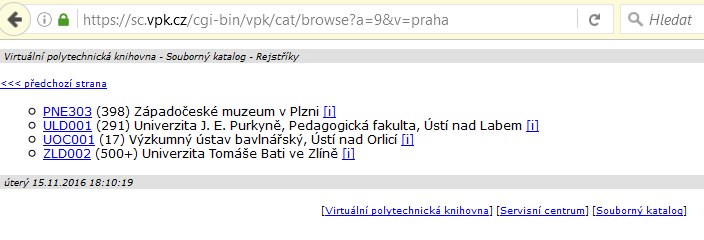 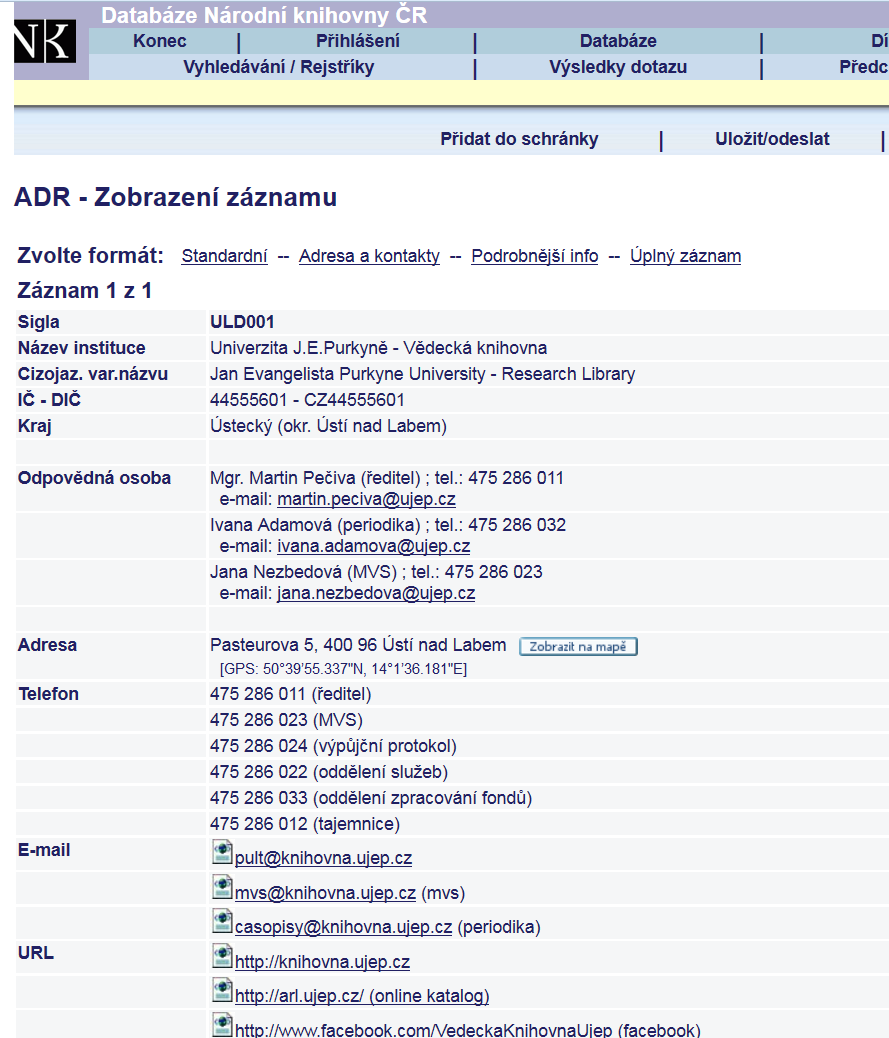 vložit snímek z VPK
18. konference Archivy, knihovny, muzea v digitálním světě
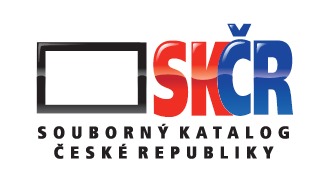 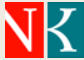 CADR - na knihovny.cz
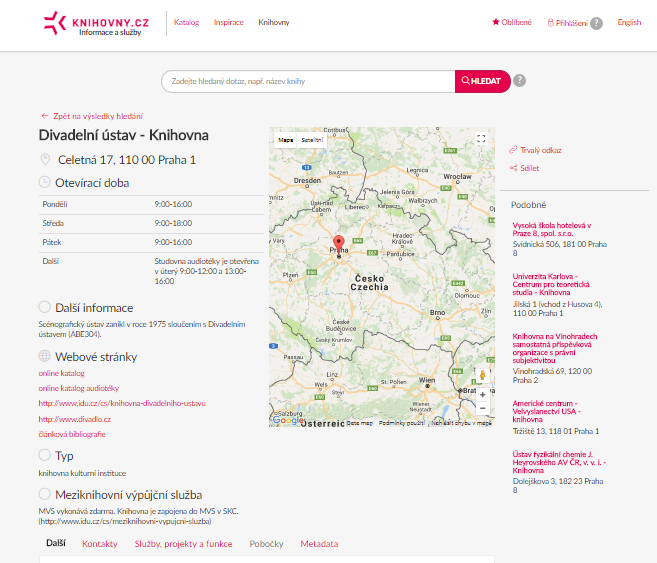 18. konference Archivy, knihovny, muzea v digitálním světě
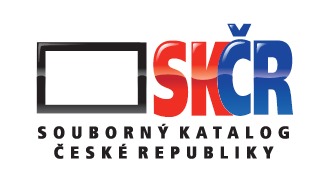 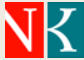 CADR - v SK ČR
informace o dostupnosti dokumentu – uvedena sigla vlastníka, z báze ADR se přebírá zkrácená podoba názvu vlastníka
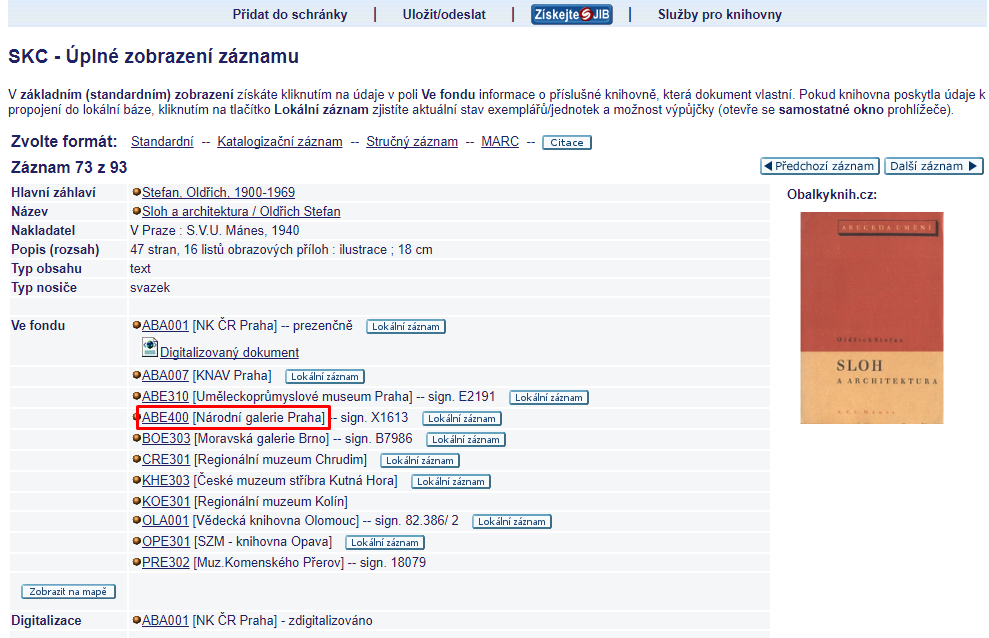 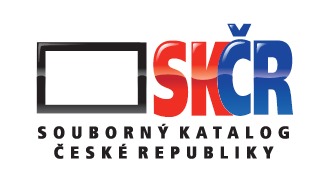 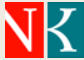 CADR - v SK ČR
zobrazení vlastníků dokumentu na mapě – z báze ADR se přebírá GPS
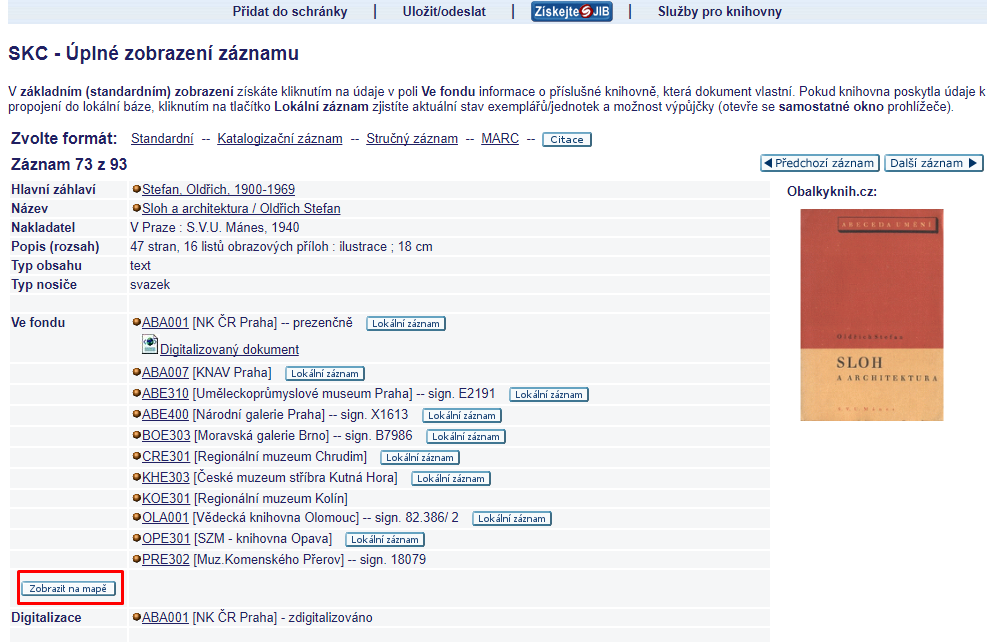 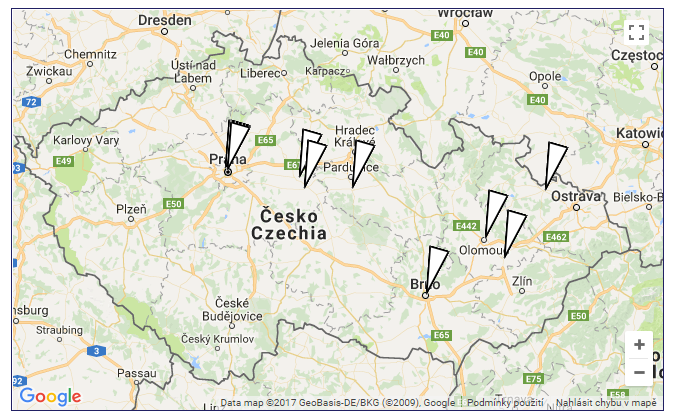 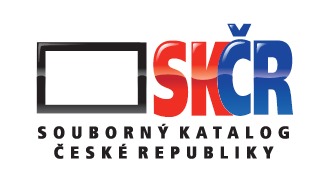 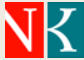 CADR - v SK ČR
objednávka MVS – z ADR se přebírají údaje o žádající (kterákoli z registrovaných knihoven) i požádané knihovně (knihovny, které do SK ČR přispívají svými záznamy)
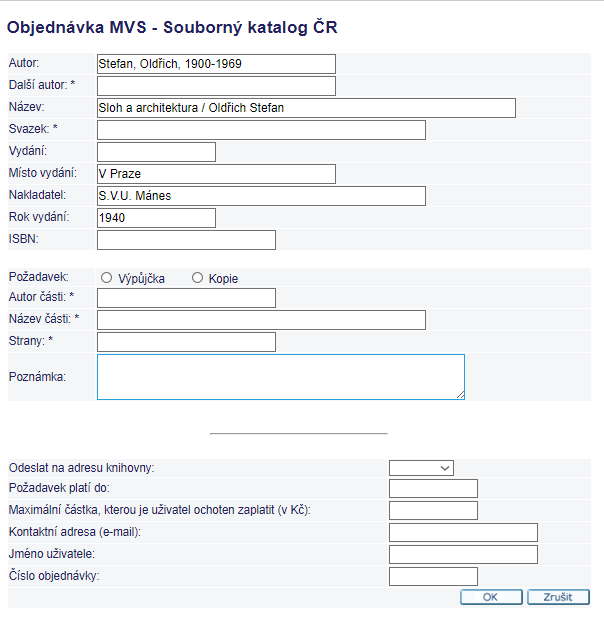 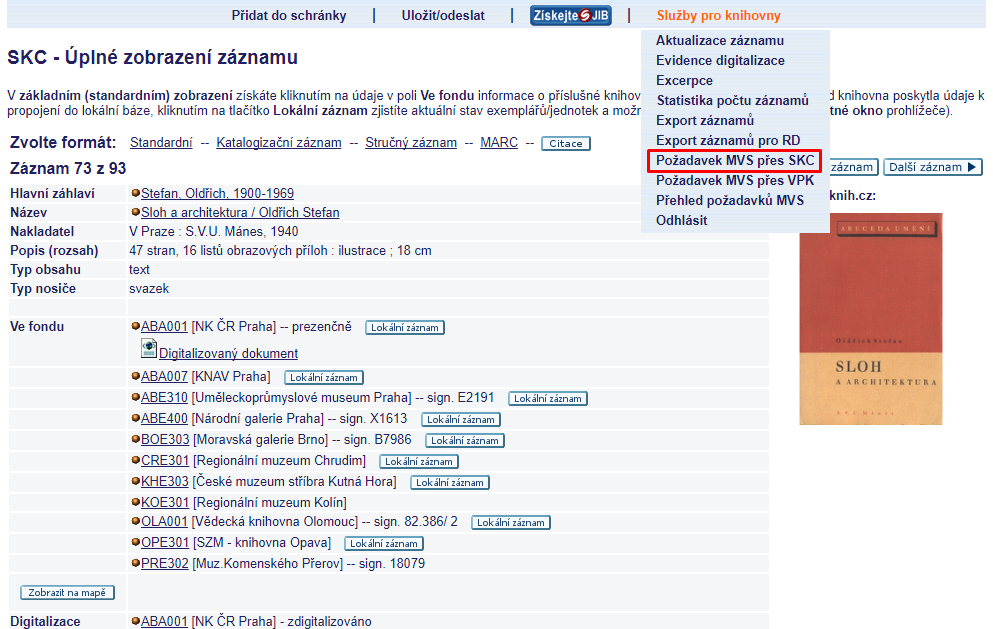 [Speaker Notes: službu nabízíme, ale požádané knihovny samy rozhodují o tom, zda žádosti o mVS vyhoví]
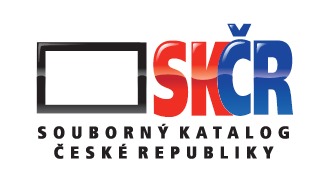 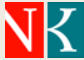 CADR - online aktualizace
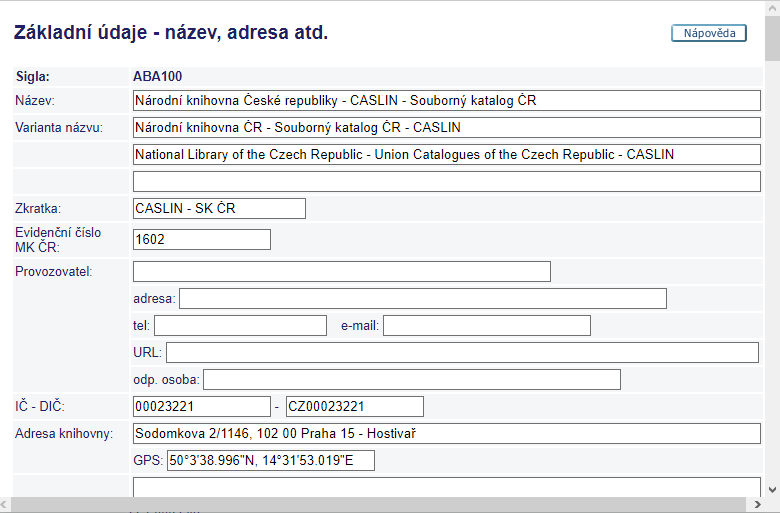 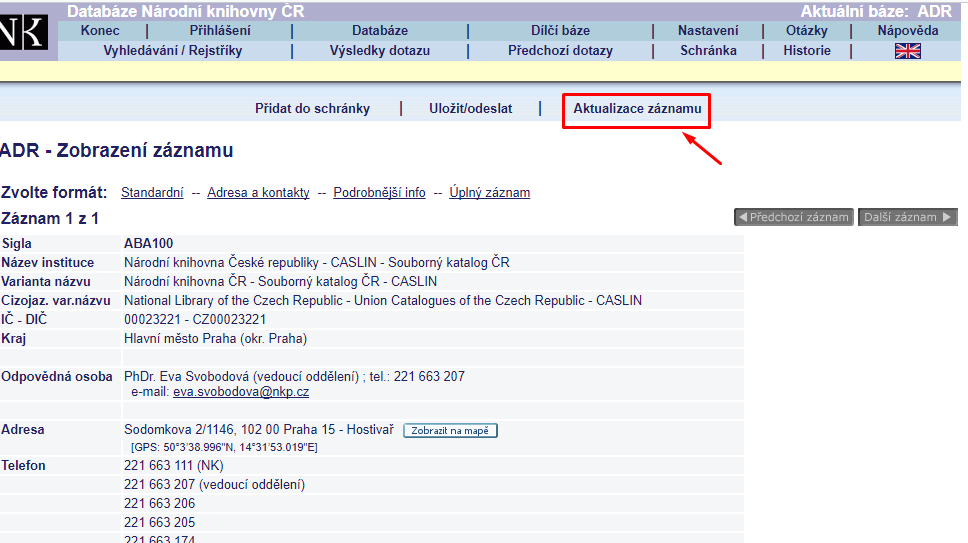 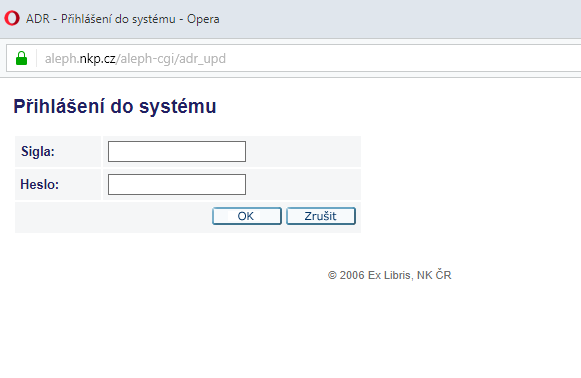 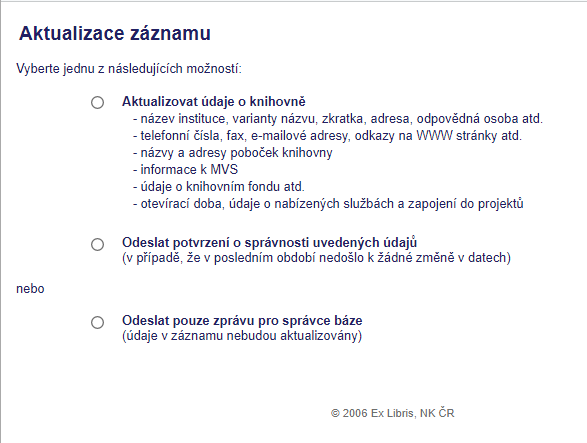 Pro přispívající knihovny › Jak přispívat do SK ČR › Možnosti spolupráce › On-line aktualizace dat v bázi ADR
18. konference Archivy, knihovny, muzea v digitálním světě
[Speaker Notes: aby tohle všechno fungovalo, stačí celkem jednoduchá aktualizace, kterou mohou knihovny provést kdykoli v průběhu roku (letos už hotovo) prostřednictvím on-line formuláře .a jak na to?  po vyhledání záznamu konkrétní knihovny v bázi ADR - prolink aktualizace, po přihlášení aktualizace, potvrzení nebo zpráva …. podrobný návod viz odkaz]
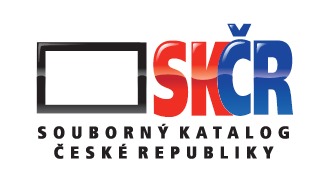 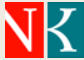 SK ČR - Souborný katalog ČR
ze zákona spravován Národní knihovnou ČR

shromažďuje a zpřístupňuje záznamy o dokumentech spolupracujících českých knihoven a institucí
celkem přispívá cca 470 knihoven
18. konference Archivy, knihovny, muzea v digitálním světě
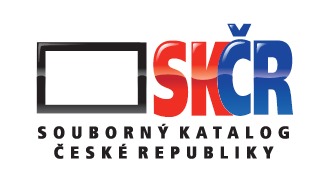 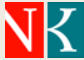 SK ČR - Souborný katalog ČR
obsahuje cca 6,75 mil. záznamů českých a zahraničních monografií, speciálních dokumentů a seriálů 
z toho ca 10% jsou záznamy vybraných typů paměťových institucí

na webu od roku 1995 - caslin.cz
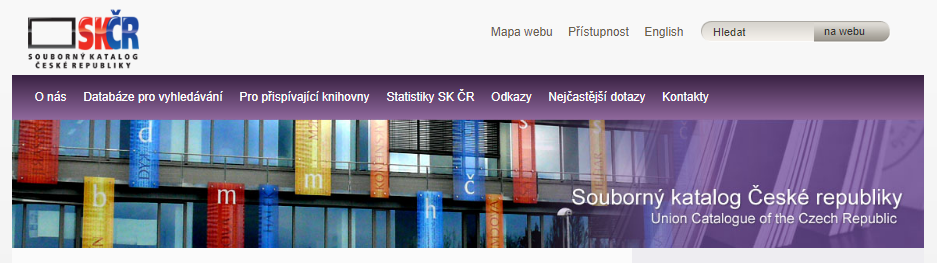 18. konference Archivy, knihovny, muzea v digitálním světě
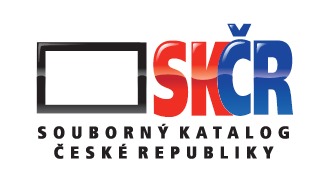 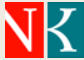 SK ČR - Souborný katalog ČR
Proč přispívat do SK ČR?
sdílení záznamů; uživatel se dozví o fondu

Jak přispívat do SK ČR?
dávkově přes FTP, pomocí protokolu OAI-PMH, připisováním přes on-line formulář

Co nabízíme?
kontrolu kvality záznamů (MARC, po konverzi atp.)
možnost žádat o MVS přímo ze záznamu v SK ČR
vlídné zacházení :)


Proč stojíme o záznamy dokumentů paměťových institucí?
často unikátní fondy, dokumenty, které jiní nemají
téměř 40% záznamů zaslaných PI zůstává v jejich vlastnictví
18. konference Archivy, knihovny, muzea v digitálním světě
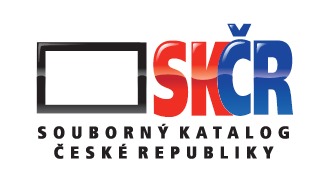 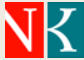 Děkuji za pozornost


jana.militka@nkp.cz
www.caslin.cz
18. konference Archivy, knihovny, muzea v digitálním světě